স্বাগতম
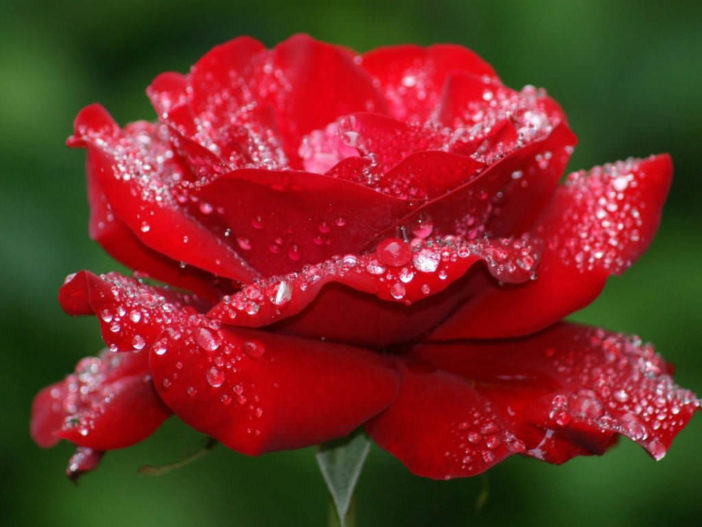 শিক্ষক পরিচিতি
মোঃ মহিদুল ইসলাম
সহকারী শিক্ষক
বাংলাহিলি ১ মডেল সরকারি প্রাথমিক বিদ্যালয়
হাকিমপুর দিনাজপুর
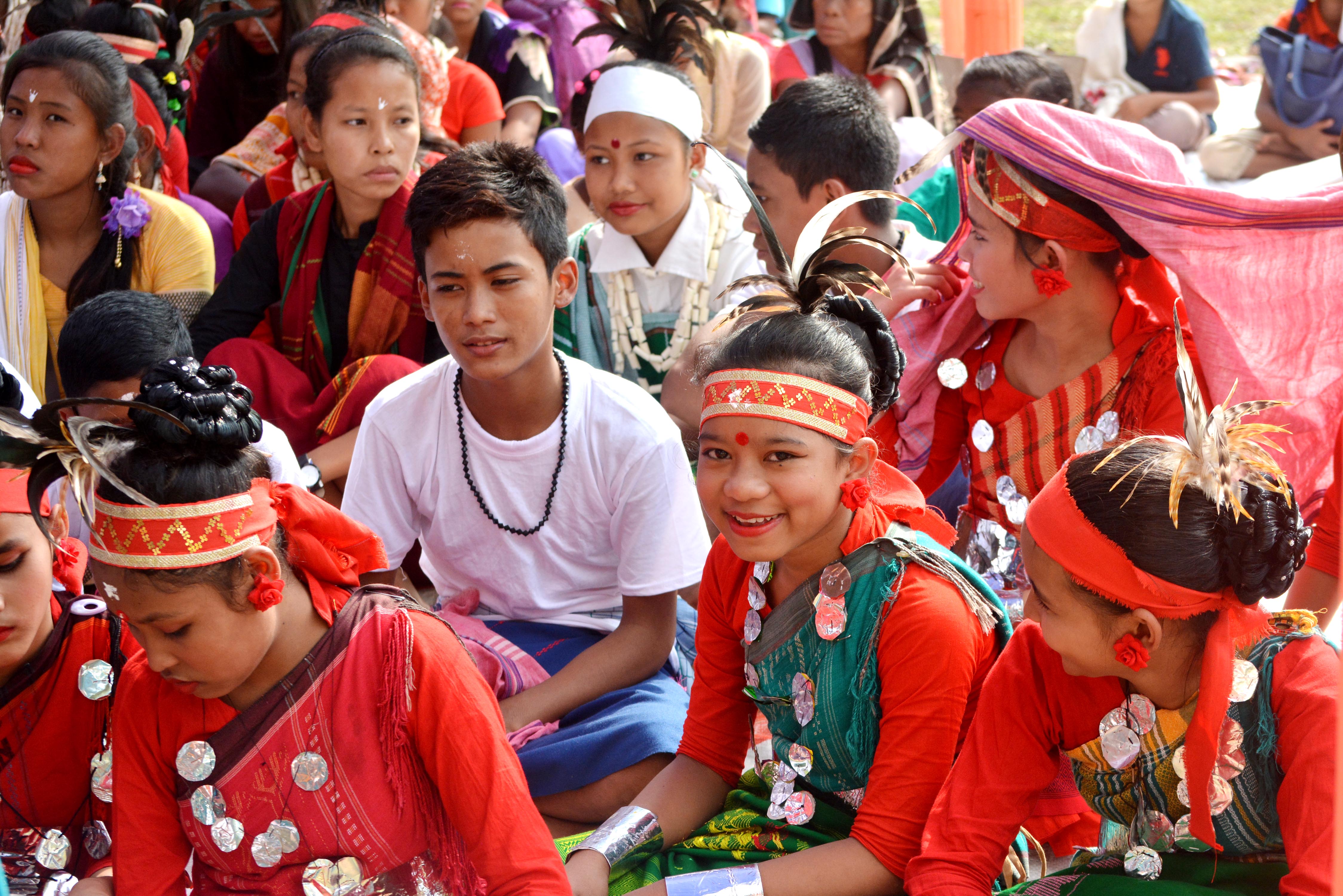 পাঠঃ
পরিচিতি
শ্রেণিঃপঞ্চম
বিষয়ঃবাংলাদেশও বিশ্বপরিচয়।
পাঠশিরো নামঃবাংলাদেশ ও ক্ষুদ্র নৃ-গোষ্ঠী।
শিখনফলঃ ২.1.8 গারো সংস্কৃতি বর্ণনা  করতে পারবে
পাঠ্যাংশঃ গারো
সময়ঃ৪০ মিনিট
আজকে আমরা কিছু ছবি দেখবো।
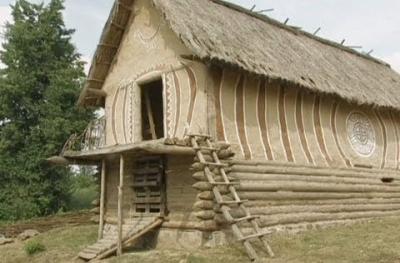 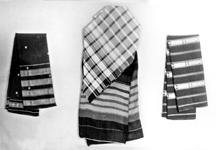 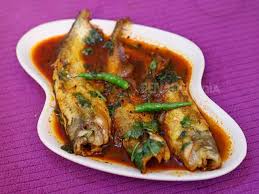 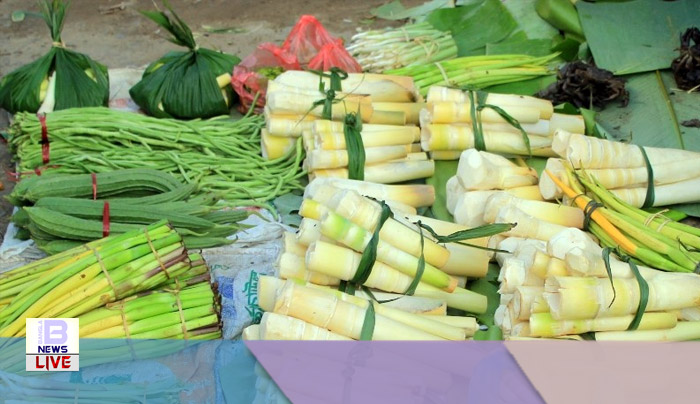 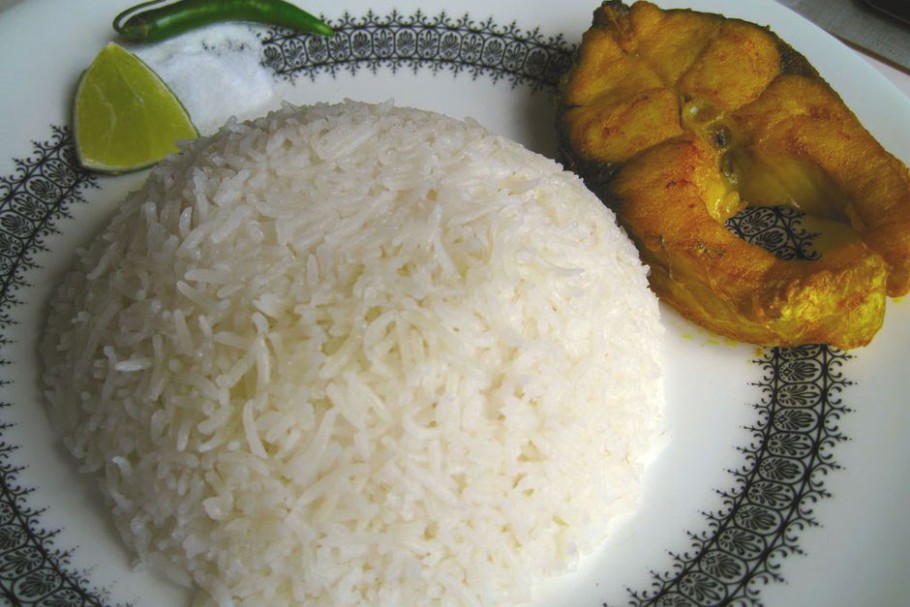 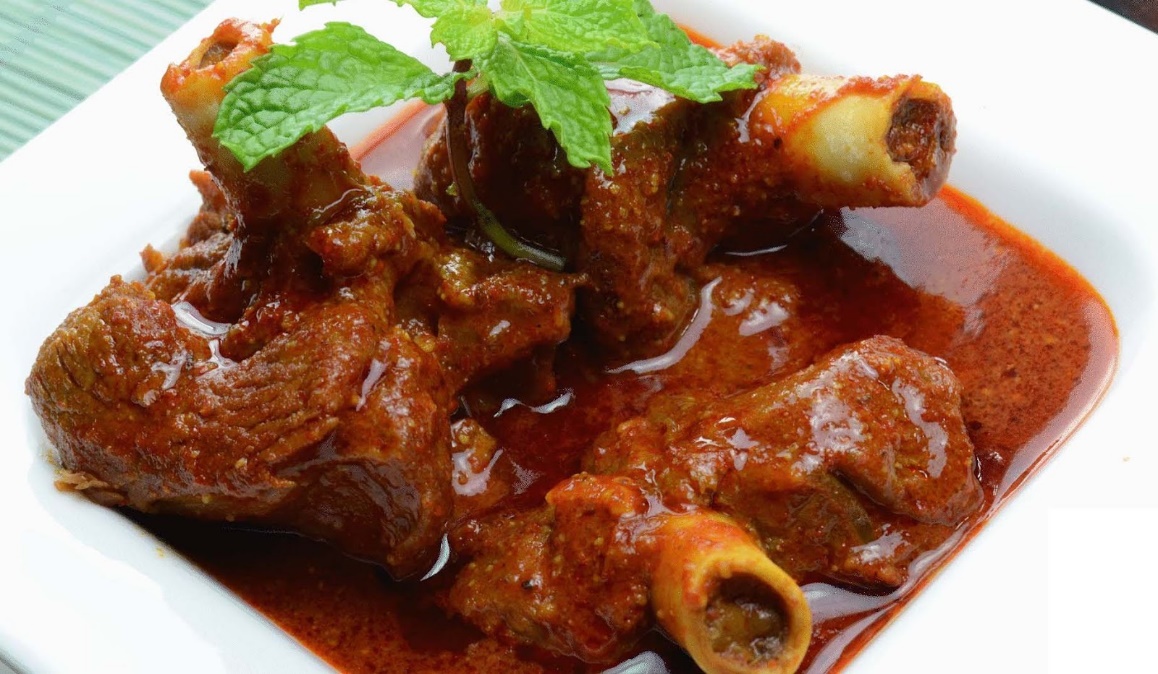 প্রশ্নোত্তরের মাধ্যমে  আলোচনা।
বলতো ছবিতে আমরা কি কি দেখেছি?
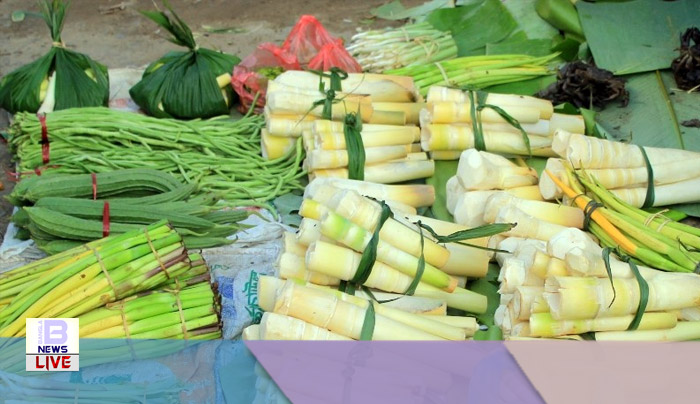 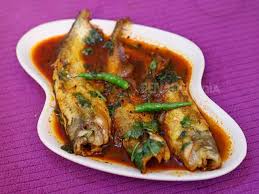 বাঁশের কোড়ল
মাছ
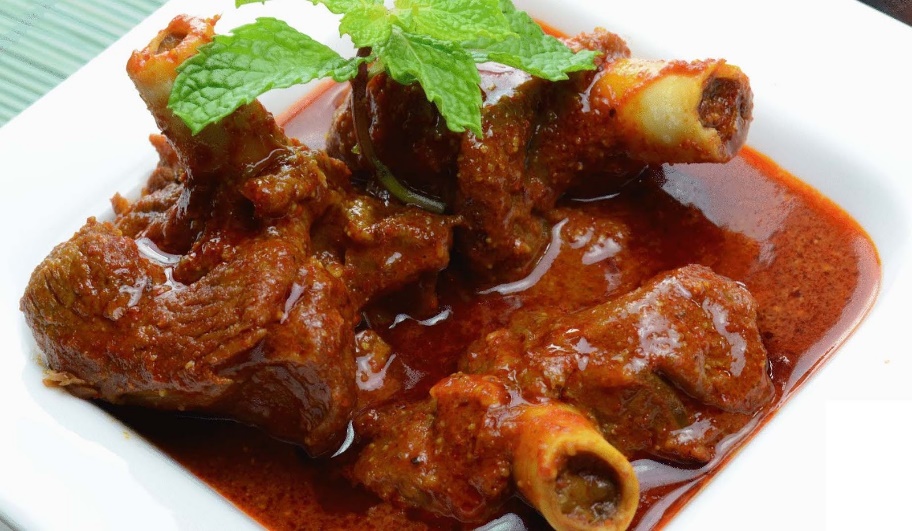 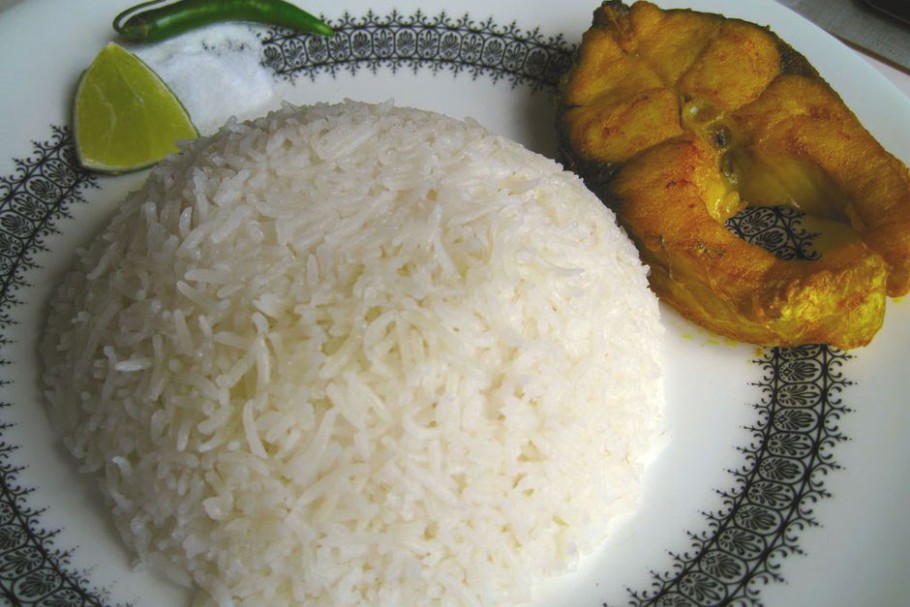 ভাত ও মাছ
মাংস
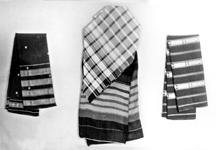 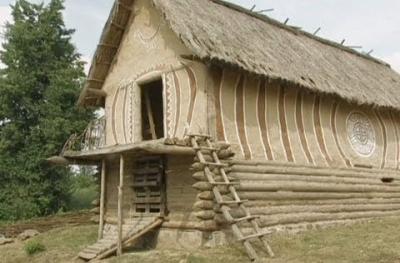 পোশাক
বাড়ি
উপকরণঃবইয়ের ৮২
নম্বর পৃষ্ঠা।
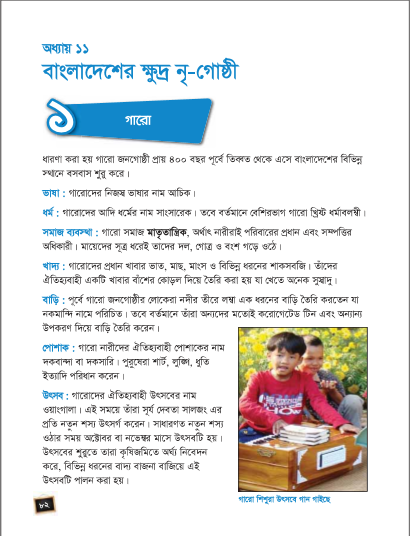 দলীয় কাজ
১.নংদলের প্রশ্নঃ
২.নং দলের প্রশ্নঃ
১/ প্রশ্নঃগারোদের নিজস্ব ভাষার নাম কী?
২/ প্রশ্নঃগারোদের প্রধান খাবার কি ?কি?
মূল্যায়ন
১।গারো নারীদের ঐতিহ্যবাহী পোশাকের নাম কী?
ক.শাড়ি
খ.দকবান্দা বা শাড়ি
গ.শাড়িও ব্লাউজ
ঘ. জামা ও প্যান্ট
2।গারোদের ঐতিহ্যবাহী উৎসবের নাম কী?
খ. নববর্ষের উৎসব
ক. পূজা পার্বণ
গ. ফাগুয়া উৎসব
ঘ.ওয়ানগালা উৎসব
পরিকল্পিত কাজ
আগামিকাল খাসি সম্পর্কে পড়ে আসবে।
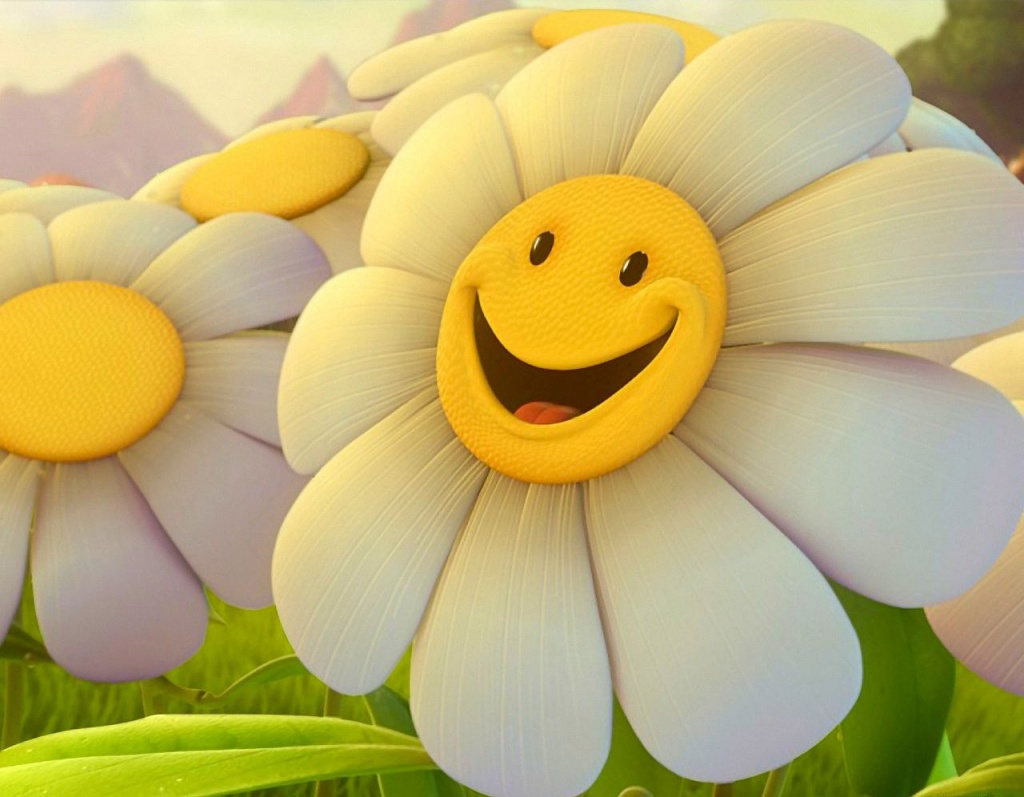 ধন্যবাদ